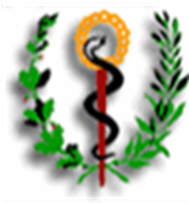 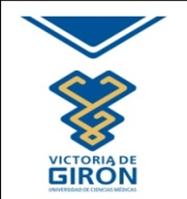 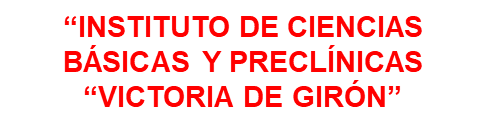 Tema I.2 Clase 1
Exploración médica y dirección del aseguramiento médico.
Objetivo:
Investigar la organización y realización de la exploración médica en la comunidad.
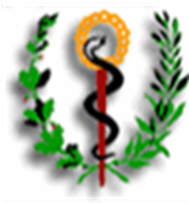 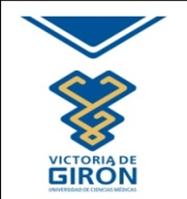 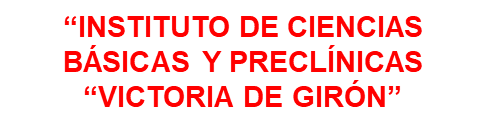 Sumarios:
1.	Exploración médica. Concepto. Objetivos, tipos y métodos de exploración. 
2.	Características del territorio en interés del aseguramiento médico.
3.	Dirección del trabajo médico en la comunidad.
4.	Orientar Tarea Médica.
Tiempo:  4 horas.
Forma de enseñanza:  Clase Taller.
Método:  Elaboración conjunta y discusión.
Bibliografia:  
•	Libro de Texto ¨ Preparación para la defensa ¨.Tomo I, Colectivo de autores. Editorial Ciencias Médicas, La Habana, 2008.
•	Resolución No. 486 / 2019 del Ministro de Salud Pública. “Doctrina de Tratamiento y Evacuación para la Guerra de Todo el Pueblo “
•	Base de cálculo para el aseguramiento médico de los desastres y la lucha armada. MINSAP. 2013.
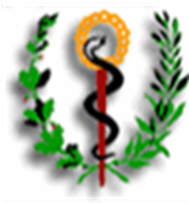 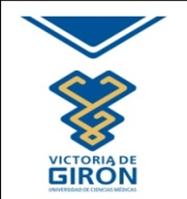 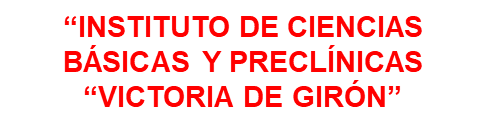 Primer Sumario:
Exploración médica. Concepto. Objetivos, tipos y métodos de exploración.
Concepto: La exploración médica es la recopilación de datos por diferentes métodos acerca de las condiciones ambientales y físico-geográficas del territorio que influyen en el estado de salud de la población y en la organización y realización del aseguramiento médico territorial en situaciones excepcionales y desastres por las unidades e instituciones del sector de la salud .Los datos obtenidos a través de esta actividad permiten prevenir la influencia de los factores antes señalados que inciden en la salud de las personas y aprovechar los elementos que favorecen el trabajo para la prestación de los servicios de salud.
Importancia de realización: Realizar la exploración médica tiene relevante  importancia para prevenir la influencia de factores ambientales que pueden incidir en la salud de la población y aprovechar los elementos que favorecen el trabajo médico.
Objetivos, tipos y métodos de exploración médica:
Objetivos:
Estudiar las condiciones naturales o geográficas que pueden influir favorable o desfavorablemente en el estado de salud de la población y en el trabajo de dirección de los servicios de salud.
Estudiar en el terreno, de forma minuciosa, las condiciones higiénico-epidemiológicas donde se desenvuelve la población; existencia de focos aislados de enfermedades transmisibles, epidémicas o endémicas, epizoóticas; estado de la inmunización y existencia de objetivos  biológicos, químicos y radiactivos.
Objetivos, tipos y métodos de exploración médica:
Objetivos:
Determinar la existencia de instituciones de la salud de diferentes niveles, tipo de personal médico-técnico, existencia de recursos para la asistencia médica por si fuera necesario, así como realizar las coordinaciones pertinentes para la cooperación.
Conocer las condiciones de habitabilidad  de los inmuebles en las zonas pobladas con el interés de poderlos utilizar para el despliegue de las unidades e instituciones médicas (en el despliegue del CMF), así como la existencia y condiciones de obras ingenieras, refugios naturales o artificiales, cuevas, etc.  para igual uso o protección de la población, incluyendo  el estado epidemiológico de los mismos.
Objetivos, tipos y métodos de exploración médica:
Objetivos:
Analizar profunda y detalladamente las carreteras, vías férreas, marítimas y fluviales) para preverlas como las vías de evacuación médica sin peligro y llegar a conclusiones de su posible empleo.
Conocer  los recursos locales que pueden ponerse en función del trabajo de los servicios de salud, como: farmacias, almacenes, talleres de electromedicina, medios de transporte local, etc. y coordinar la posible utilización de estos recursos locales en interés de los servicios de salud.
Determinar posibles focos de destrucción y/o contaminación
Objetivos, tipos y métodos de exploración médica:
Condiciones que debe reunir:
1.	Activa.
2.	Ininterrumpida.
3.	Oportuna.
4.	Veraz.
5.	Precisa.
Tipos de exploración médica: 
1.- Médico táctica.
2.- Higiénico -- epidemiológica.
3.- Biológica.
4.- Química.
5.- Radiactiva.
Tipos de exploración médica:
La exploración médico-táctica, por su envergadura y trascendencia, es realizada constantemente por las unidades e instituciones médicas desde tiempo de paz. Constituye, sin lugar a dudas, uno de los trabajos más importantes de planificación y organización de los servicios de salud en previsión de las posibles situaciones excepcionales y desastres futuros 
 Se obtienen datos acerca de los recursos naturales, geográficos o locales, así como de las características de la situación excepcional o el desastre si ha ocurrido y su influencia en la organización de los trabajos de los servicios de salud.
Tiene como objetivo principal la recolección de información teórico-práctica acerca de los recursos naturales, geográficos o locales, así como de las condiciones que pueden influir en la organización del aseguramiento médico de la población.
La exploración médico-táctica, comprende los aspectos siguientes:
Estudio de las condiciones del área que se explora para la ubicación de:
Nidos de heridos
Instituciones médicas de cualquiera de las etapas de tratamiento y evacuación
Vías  de evacuación médica 
Personal para la asistencia médico sanitaria y antiepidémica..
Existencia de obras fortificadas, sótanos de edificios, cavernas, etc., Posibles refugios de heridos y enfermos en lugares naturales (cavernas) y artificiales (silos, sótanos, etc.) que puedan servir de protección a la población.
 Estudio de recursos locales utilizables por los servicios de salud: 
Instituciones médicas de todo tipo.
Talleres electromédicos.
Unidades de transporte. 
Farmacias, dispensarios y  fábricas de medicamentos.
Existencia de grupos electrógenos. 
Fuentes de agua
La exploración médico-táctica, comprende los aspectos siguientes:
4.  Estudio de los recursos locales existentes y utilizables por los servicios de salud en tiempo de guerra en el área que se explora :
Hospitales, policlínicos y CMF.
Personal Médico y paramédico
Talleres de electromedicina
Farmacias y almacenes de medicamentos
Centros energéticos
Presas
Otros
 5. Estudio de las condiciones climatológicas que pueden afectar al aseguramiento médico de la población
 6. Estudio de la topografía del terreno que posee importancia en el trabajo de los servicios (zonas boscosas, cordilleras, valles, ríos, lagos, presas, costas, etc). 
7 .Estudio de las condiciones en que vive la población.
Métodos de exploración médica:
-- Estudio del mapa topográfico.
-- Estudio de descripciones geográficas médicas.
-- Estudio de las informaciones recibidas por diferentes vías.
-- Exploración médica directa.
La exploración directa es el método más completo y eficaz de esta actividad.
Para conocer cómo se organiza y realiza la exploración médica. En el texto Preparación médico militar ¨.Tomo I  Capítulo 5, páginas 95 - 97  se detallan ambos aspectos.
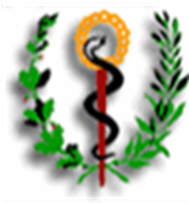 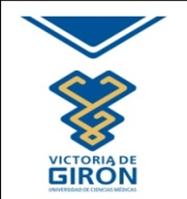 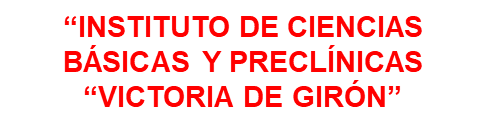 Segundo Sumarios:
Características del territorio en interés del aseguramiento médico.
Recursos del territorio que pueden ser empleados en interés del aseguramiento médico:
Fábricas.
Taller de reparación de autos.
Organopónico.
Escuelas de Educación Primaria, Secundaria, etc.
Centros de Trabajo
Círculos Infantiles.
Terreno deportivo.
Lavandería
Mercados, Bodegas, etc
Otros
Elementos del territorio que tienen influencia desfavorable para la situación de salud:
Fábrica de productos textiles u otros productos químicos, radiactivos o biológicos.
Viviendas o edificaciones con peligro de derrumbe, 
Condiciones de insalubridad  del medio- ambiente (microvertederos de basura, fosas desbordadas…), 
Lugares con peligro de incendios,
Lugares con peligro de accidente.
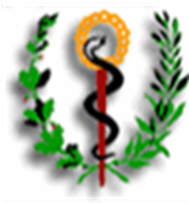 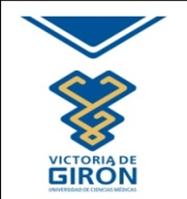 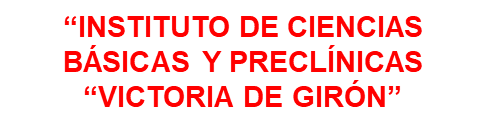 Tercer Sumarios:
Dirección del trabajo médico en la comunidad.
La dirección del trabajo médico en la comunidad, es responsabilidad del  Consejo de Defensa de la Zona, para ello cuenta con un Grupo Económico Social encargado de auxilia a dicho consejo en la toma de decisiones relacionadas con  actividad de salud en la comunidad. Para ello los integrantes del grupo, debe mantenerse actualizado de las actividades de salud que se organizan en su Zona.
Si la situación es muy compleja, se crea un área del puesto de mando (PM): consistente en una unidad multisectorial (todas las instituciones participantes) de dirección y control encargada de la coordinación de los diversos sectores involucrados, del enlace con los sistemas de apoyo, la supervisión del manejo de las víctimas y de brindar la información oficial sobre el incidente. Debe localizarse cerca del resto de las áreas y su personal debe tener la más alta jerarquía y el entrenamiento en este tipo de actividad.
Todos los recursos que llegan (personal o material), deben presentarse, identificarse o entregarse en el puesto de mando para la definición de sus misiones y distribución según el plan trazado.
Una de las problemáticas en especial cuando acuden medios y personal de varias instituciones y organizaciones al escenario, es el establecimiento de los niveles jerárquicos. En general se acepta que el primero en llegar debe iniciar el trabajo de “Jefe del PM” y organizar todas las actividades. En un sentido más exacto, el jefe del puesto de mando, si el desastre es dentro de una institución lo es el director de esta (Ej: Aeropuerto, refinería, etc), pero si el mismo ocurre fuera de estos, el jefe es el presidente de la Zona de Defensa hasta tanto sea sustituido si es necesario, por representantes del Consejo de Defensa Municipal o Provincial.
Los que llegan inicialmente entregan progresivamente el mando a los jefes y coordinadores definidos según niveles de mandos y planes establecidos. En nuestro país, el máximo responsable de la coordinación de todas las actividades ante un desastre es la Defensa Civil (DC) que se subordina al Consejo de Defensa a cada nivel.
El responsable de salud en el puesto de mando, se subordina al jefe del PM y cumple con las siguientes funciones: Supervisa la atención local de las víctimas, proporciona el enlace con el sistema de salud y médico de apoyo, asegura el suministro adecuado de recursos humanos y equipos, recibe informes del director del PMA, despliega y dirige al personal de salud e informa al coordinador del PM y a la Dirección Provincial de Salud. Todos los grupos y recursos que llegan deben contactar con este personal para recibir las misiones de acuerdo al plan general.
Son funciones de la policía: Asegurar el establecimiento y mantenimiento de las medidas de seguridad a efectos de mantener las zonas de acceso restringido, proporcionar el control de multitudes y tránsito, el cuidado de los recursos disponibles o desplegados en las diferentes zonas, evitar el desorden social y proteger al público en general de la exposición a riesgos.
Son funciones de los bomberos y grupo de rescate y salvamento: Ubicar a las víctimas y retirarlas de los lugares peligrosos, pueden efectuar el triage inicial de las víctimas y proporcionales los primeros auxilios esenciales, trasladar o jerarquizar el traslado por voluntarios de las víctimas al PMA y la ayuda en la atención médica cuando su trabajo inicial ha concluido.
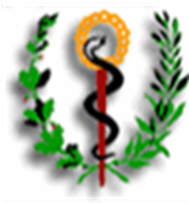 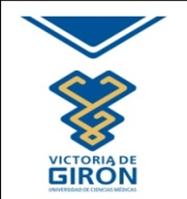 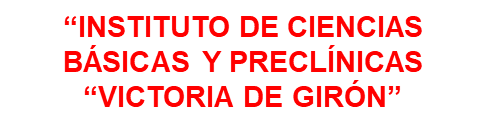 Cuarto Sumarios:
Orientar Tarea Médica.
TAREA MÉDICA
I.- Situación inicial.
Usted se encuentra como médico de un Consultorio Médico de Familia (CMF) en la comunidad asignada, la cual tiene X habitantes, ésta comprende el área que abarca el CMF ubicado en el Reparto El Barrio Nuevo; del municipio Playa; cuyos límites territoriales son:
•	Norte: Ave 33 e/ 158 y 190
•	Este: Calle 158 e/ 33 y 37
•	Sur: Ave 37 e/ 158 y 190
•	Oeste: Calle 190 e/ 33 y 37
II.- Situación particular.
El Estado Mayor Nacional de la Defensa Civil ha apreciado que su comunidad será afectada por un evento de origen natural, en este caso un ciclón tropical el cual puede producir las siguientes afectaciones:
.- Falta de fluido eléctrico; Interrupción en el abasto de agua; Posibles derrumbes en varias edificaciones; Bajas sanitarias constituidas por: Heridos graves; Heridos leves;  enfermos infecciosos.
TAREA MÉDICA
III: A ejecutar por los alumnos:
1- Estudiar la tarea médica.
2- Realizar el ejercicio de la exploración médica minuciosa del área de la comunidad, según se establece en los objetivos de la misma.
3- Elaborar (con la información recopilada) la organización del aseguramiento médico en la comunidad para enfrentar una situación excepcional a nivel de la zona de defensa correspondiente, la que constará de una parte escrita (el informe final) y una parte gráfica (a través de un croquis que puede ser confeccionado a mano alzada y a escala, que contenga todos los elementos existentes en la comunidad capaces de ejercer influencia positiva (fortalezas y oportunidades) o negativas(debilidades y amenazas) en la organización y la realización del aseguramiento médico a la situación creada en correspondencia con el informe escrito).
Orden de presentación y contenido del informe final.
I. Introducción:
1.- Ubicación y caracterización de la comunidad o del territorio.
Condiciones naturales o geográficas que pueden influir favorable o desfavorablemente en el estado de salud de la población y en el trabajo de dirección de los servicios de salud.
2.La situación higiénico- epidemiológica de la comunidad atendiendo a:
Lugares dentro de la comunidad o en las comunidades vecinas limítrofes en los que pueden presentarse las mayores afectaciones por la situación excepcional que se avecina y que se convertirán de hecho en focos de destrucción. 
Morbilidad por enfermedades transmisibles o brotes epidémicos.
La situación de las fuentes de abasto del agua, su red de distribución, el abastecimiento, etc. 
Situación de la disposición de residuales líquidos y sólidos.
Presencia de vectores, roedores, otros animales callejeros, etc.
Contaminación ambiental por atmosféricos, presencia de riesgos biológicos, químicos, físicos, entre otros.
II. Desarrollo:
1.- Organización de la Primera Asistencia Médica: describir las fuerzas, medios  y locales o inmuebles para realizar la primera asistencia médica y conformar el despliegue del  CMF con los elementos existentes en la comunidad.
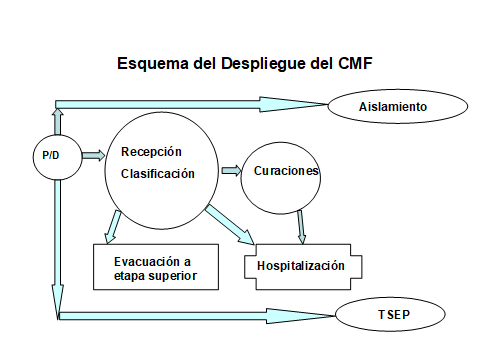 2.- Elaborar las vías, fuerzas y medios que se emplearán para la evacuación médica.
3.- Relacionar las principales medidas higiénico- epidemiológicas a establecer en la comunidad según la situación explorada en el territorio.
4.- Determinar las vulnerabilidades estructurales, funcionales y no estructurales  que puedan estar presentes en una institución de salud de la comunidad explorada (hospital, policlínico, CMF, hogar materno, clínicas, puestos de enfermería, etc.)
5.- Identificar  las principales plantas  medicinales  (cultivos) de utilidad  para  situaciones excepcionales en la comunidad y los fitofármacos que posean los dispensarios o farmacias.
6.- Elaborar las principales medidas de aseguramiento médico a tener en cuenta en un plan de reducción de desastres,  según el evento que amenaza a la comunidad, durante la fases de prevención y preparativos.
III. Conclusiones y argumentaciones:
- Conclusiones de la evaluación de la situación higiénica- epidemiológica de la comunidad en: Favorable, Inestable, Desfavorable y Extraordinario atendiendo a los elementos observados y descritos durante la exploración higiénico- epidemiológica.
- Conclusiones del aseguramiento médico de la comunidad, o sea si está en condiciones o no para enfrentar el evento que esta pronosticado y qué fuerzas y medios se solicitarán como apoyo de los organismos y organizaciones de la misma.
IV .Anexo:
- El croquis que contenga todos los elementos existentes en la comunidad capaces de ejercer influencia positiva (fortalezas y oportunidades) o negativas (debilidades y amenazas) en la organización y la realización del aseguramiento médico a la situación creada.
Consideraciones del informe escrito y la exposición oral de la tarea médica para el examen final:
1- El trabajo por equipo se entregará de forma escrita y en formato digital el día del examen final, antes de realizar la presentación del mismo.
2- El mismo será presentado mediante una exposición oral ante un tribunal compuesto por los profesores del Departamento de Preparación para la Defensa.
3- Para la exposición oral del trabajo, el equipo constará con 20 minutos y otros 10 minutos serán destinados a las preguntas correspondientes por parte del Tribunal (total 30 minutos). 
4- Se otorgará una evaluación individual según las consideraciones del tribunal de la exposición y  defensa del trabajo de cada integrante del equipo.
Para desarrollar los aspectos del contenido del trabajo se auxiliarán de:
-Todas las conferencias recibidas de las asignaturas de DN-PAM y Trabajo Médico de la Comunidad.
- LT Tomo I de PPD según los aspectos a desarrollar en el contenido de la tarea médica:
1- Capítulo 2: Organización del sistema de tratamiento y evacuación por etapas en situaciones de contingencia en la República de Cuba.	
2- Capítulo 4: Organización del trabajo sanitario en situaciones de contingencia (Aspectos que se deben considerar para organizar el trabajo sanitario).
3- Capítulo 5: Organización del aseguramiento médico de agrupaciones poblacionales en situaciones de contingencia.
4- Capítulo 6: La exploración médica.
5- Capítulo 7: Doctrina única para el aseguramiento higiénico - epidemiológico en la Guerra de Todo el Pueblo (Implantación de medidas antiepidémicas durante las situaciones excepcionales).
6.-Consultar la clase Particularidades del aseguramiento médico en  la comunidad en situaciones excepcionales y desastres.
La  BIBLIOGRAFÍA recomendada, es de consulta para el desarrollo de los aspectos relacionados en la Tarea Médica según las observaciones y los elementos  que el equipo de trabajo obtenga durante la exploración médica y no para plasmar  textualmente su contenido en la tarea médica.